Analog Power Amplifier
SA-4010
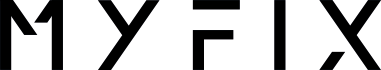 Professional Sound System
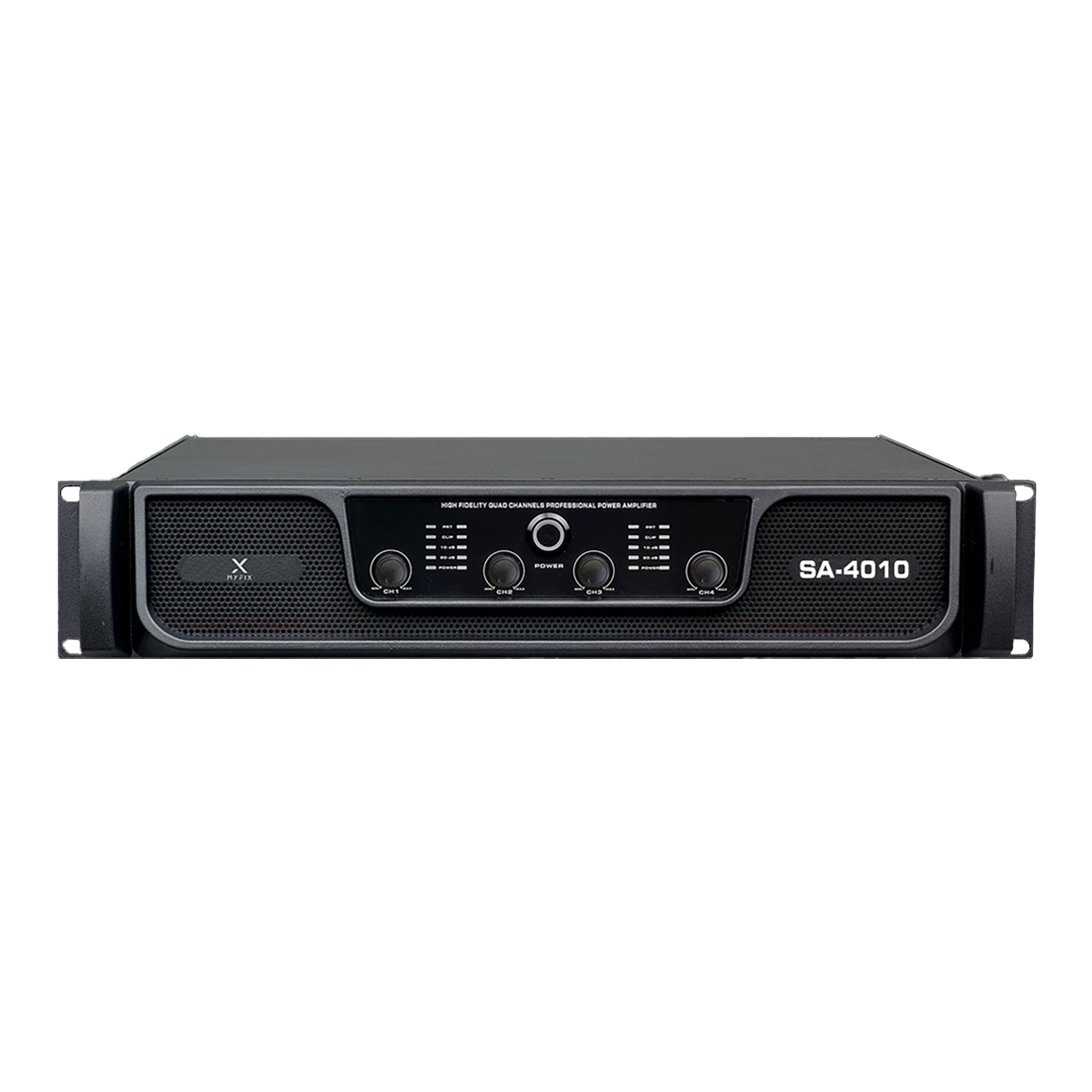 FEATURE
고강도 강철 프레임 바디와 강력한 내구성과 안정성 보장
디지털 프로세서와 트로이달 트랜스 조합의 설계로 고효율의 증폭 성능과 강력한 댐핑 팩터 제공
발열이 낮아서 앰프의 소음이 매우 적음
DC 과부하, 과열, 과신호 등으로부터 자동 제한 및 보호 스펙트럼으로 안정된 퍼포먼스 유지
SPECIFICATION
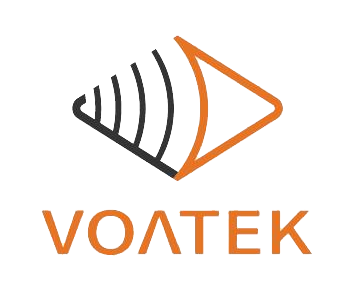 경기도 성남시 분당구 판교로 723(분당테크노파크) B동 604-2호  
TEL  : 031-709-1061 / FAX : 031-709-1062